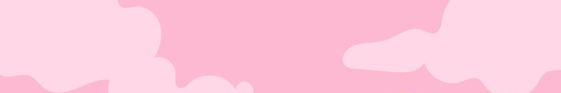 SOCIAL EMOTIONAL LEARNING  UNTUK KESIAPAN KERJA
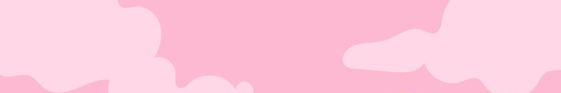 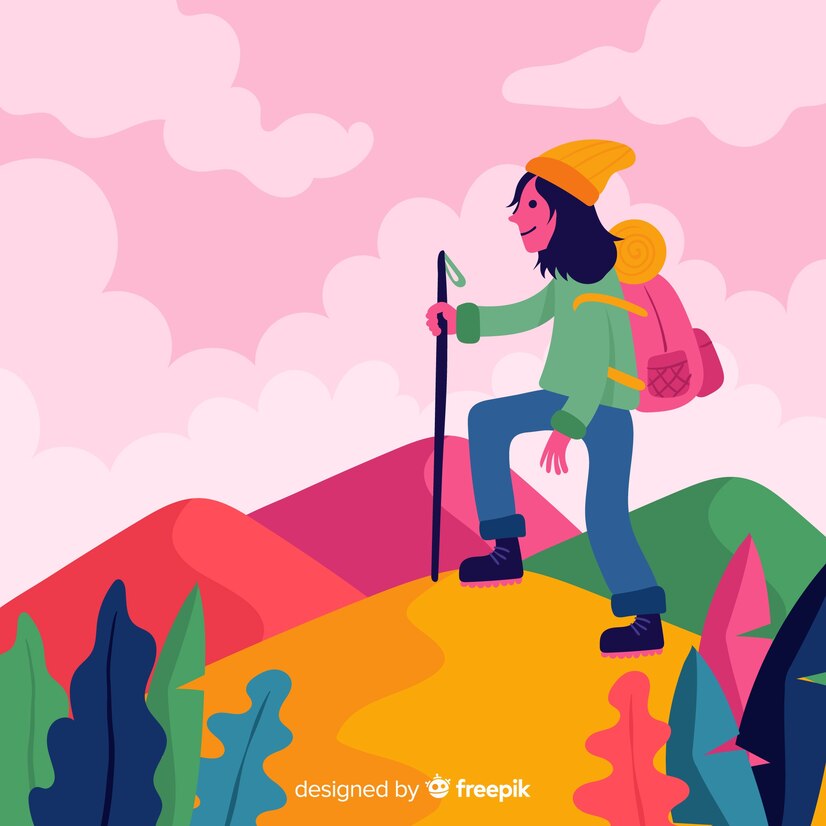 SELF AWARENESSModul 1
KEYAKINAN BERUSAHA
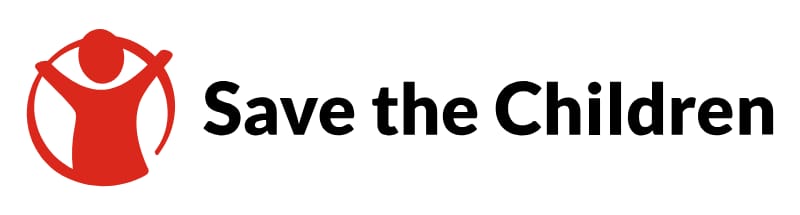 Pengantar – Social Emotional Learning
Skills To Succeed Global Grant 8
TUJUAN PEMBELAJARAN
Memahami pentingnya keyakinan dalam mencapai tujuan 
Meyakini kemampuan diri untuk berubah, tumbuh, dan mempelajari hal-hal baru
Mampu melatih dan menerapkan efikasi diri
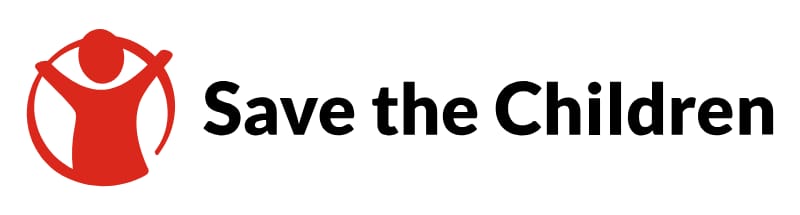 Pengantar – Social Emotional Learning
Skills To Succeed Global Grant 8
D
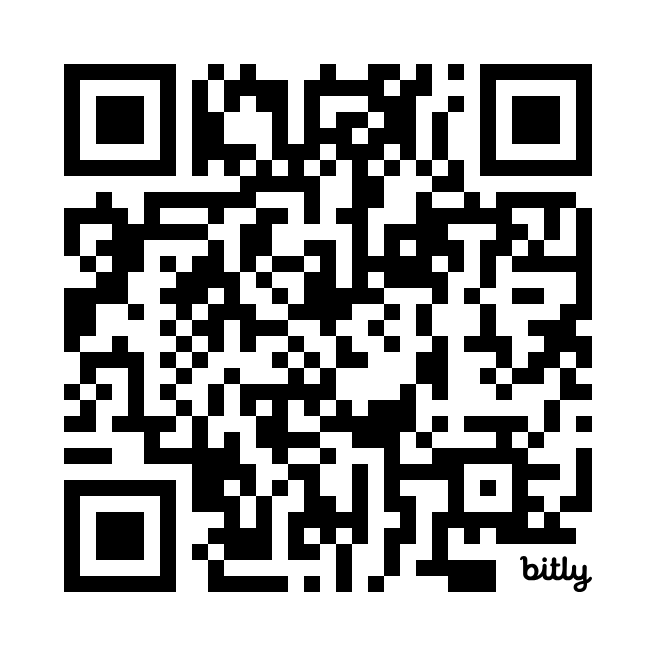 A
https//:lms.savethechildren.or.id/courses/
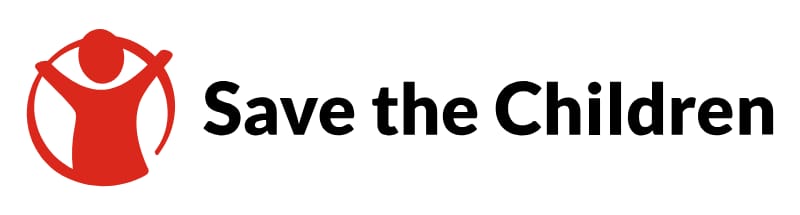 Pengantar – Social Emotional Learning
Skills To Succeed Global Grant 8
Kemenangan kecil
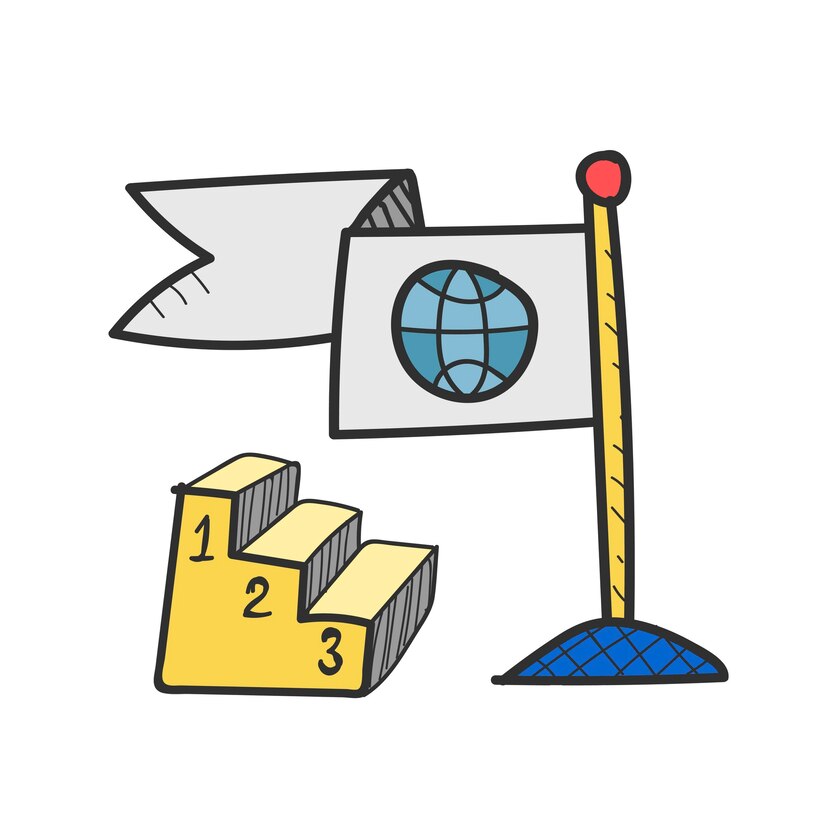 Tuliskan satu tujuan kecil yang ingin kamu capai minggu ini. 

Misalnya, “membaca buku selama 30 menit setiap hari," atau "Berbicara dengan teman baru.“
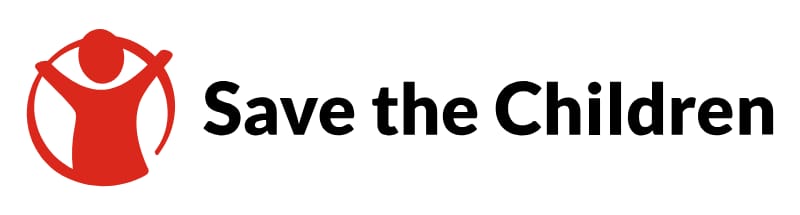 Pengantar – Social Emotional Learning
Skills To Succeed Global Grant 8
2.     Bagi tujuan tersebut menjadi 3 langkah kecil yang bisa dilakukan untuk mencapainya.
Langkah 3
Langkah 2
Langkah 1
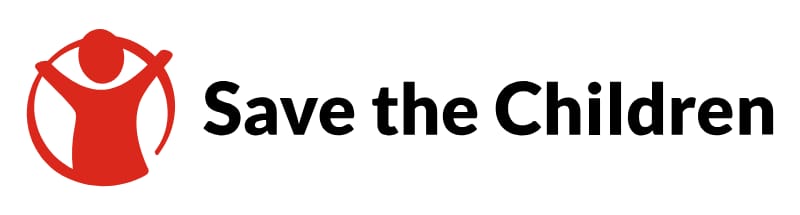 Pengantar – Social Emotional Learning
Skills To Succeed Global Grant 8
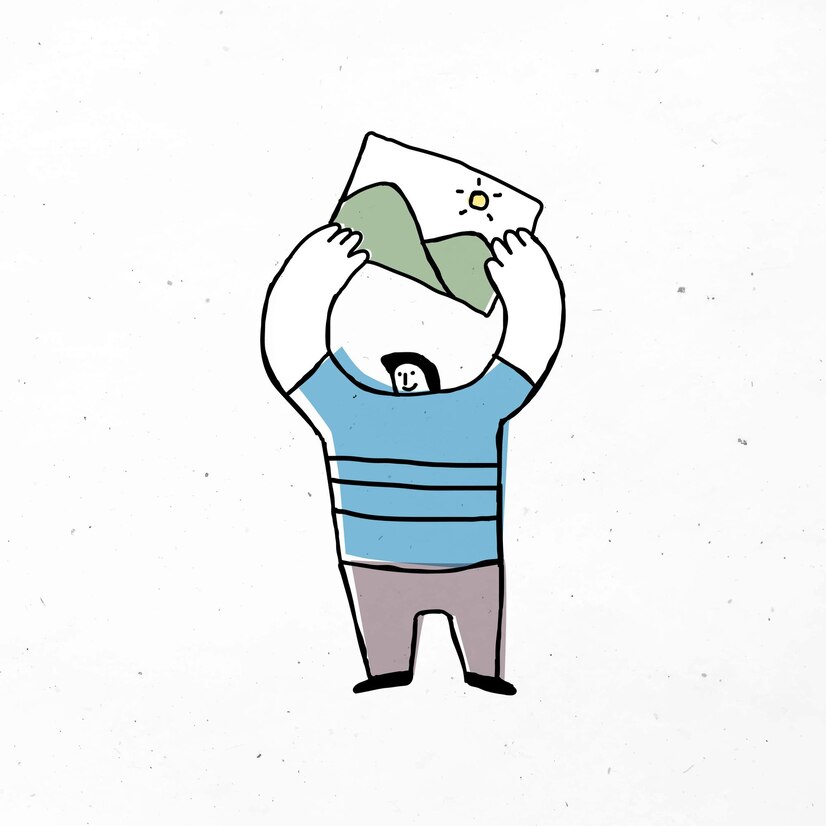 Diskusi Singkat

Bagaimana perasaanmu jika langkah pertama berhasil dilakukan?

Bagaimana langkah kecil ini membantu keyakinanmu untuk mencoba lagi?
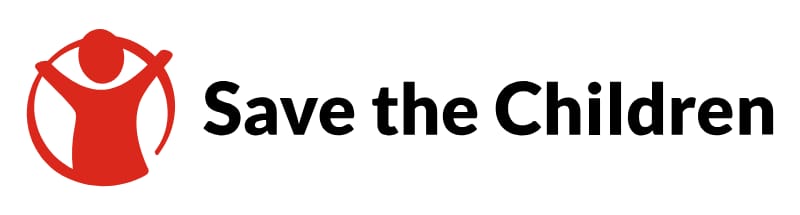 Pengantar – Social Emotional Learning
Skills To Succeed Global Grant 8
Tiga Tipe Kepribadian: Quitters, Campers, dan Climbers
Timothy Gallwey menggunakan analogi mendaki gunung untuk menjelaskan cara orang menghadapi tantangan dan membangun kepercayaan diri:
Quitters (Orang-Orang yang Berhenti): Mereka yang menyerah di awal perjalanan karena merasa takut gagal atau tidak cukup baik. Quitters membiarkan dialog negatif menguasai pikiran mereka.

Campers (Orang-Orang yang Berkemah): Mereka yang berhenti di tengah perjalanan karena merasa cukup nyaman di zona tertentu. Meskipun mereka tidak gagal, mereka juga tidak mencoba melampaui batasan diri.
Climbers (Para Pendaki): Mereka yang terus maju meskipun menghadapi kesulitan. Climbers percaya pada proses dan memahami bahwa kegagalan adalah bagian dari perjalanan menuju keberhasilan.
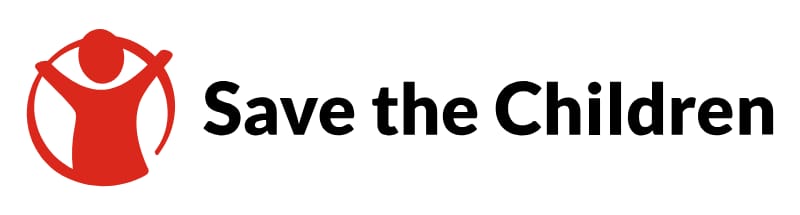 Pengantar – Social Emotional Learning
Skills To Succeed Global Grant 8
Manfaat keyakinan berusaha di era digital:
Tetap Gigih – Tidak mudah menyerah meski ada tantangan digital.

Lebih Kreatif – Berani coba hal baru dan inovasi.

Atasi Masalah Teknologi – Tidak takut menghadapi kesulitan teknis.

Lebih Produktif – Fokus dan cepat menyelesaikan tugas digital.
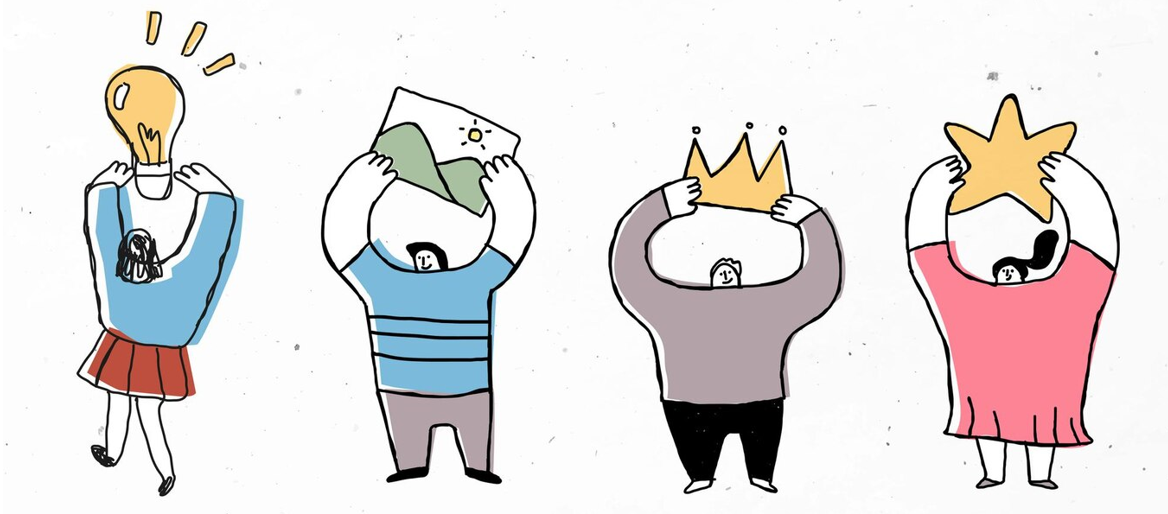 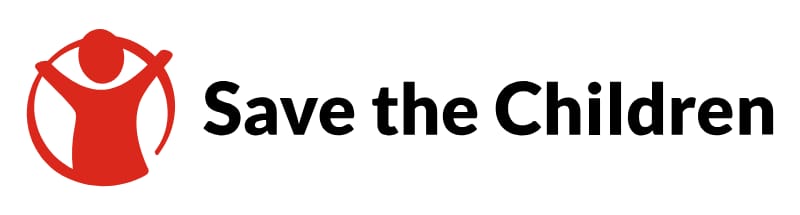 Pengantar – Social Emotional Learning
Skills To Succeed Global Grant 8
P
Praktek Pembelajaran
YUK KENALI POTENSI MU
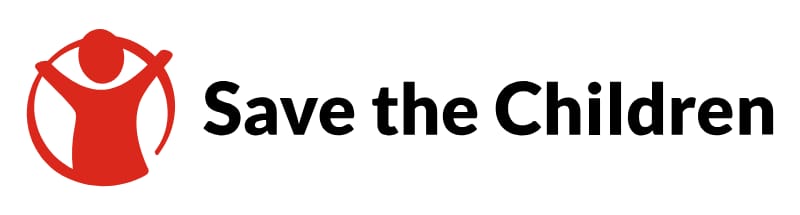 Pengantar – Social Emotional Learning
Skills To Succeed Global Grant 8
U
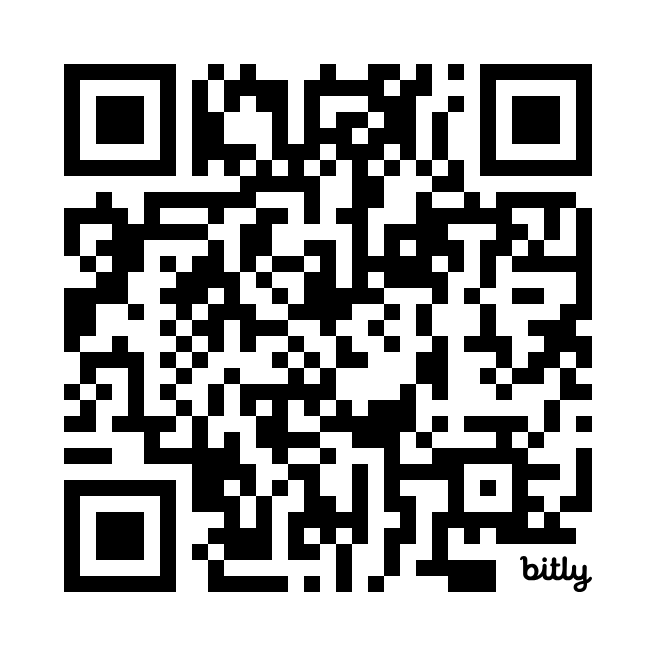 R
https//:lms.savethechildren.or.id/courses/
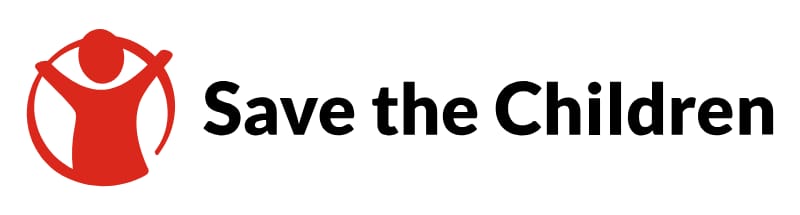 Pengantar – Social Emotional Learning
Skills To Succeed Global Grant 8